六年级上册
搭积木比赛
WWW.PPT818.COM
情境导入
搭积木比赛。
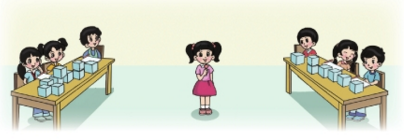 你从中能读出哪些数学信息？
本节目标
1．通过观察、操作、想象等活动，正确辨认从不同方向（正面、左面、上面）观察到的立体图形（5个小正方体组合）的形状，并能画出相应的平面图形。
2．能根据从正面、左面、上面观察到的平面图形还原立体图形（5个小正方体组合），进一步体会从三个方向观察就可以确定立体图形的形状；能根据给定的两个方向观察到的平面图形的形状，确定搭成这个立体图形所需要的正方体的数量范围，发展空间观念。
自主学习反馈
1、观察
分别说说从前面、右面和上面三个面的形状分别是什么样的？
右面：
上面：
前面：
自主学习反馈
2、先摆一摆，再看一看，从哪些面看到的图形相同？从哪一面看到的图形不同。
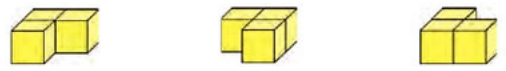 从前面、右面看到的图形相同。

从上面看到的图形不同。
自主学习反馈
2、先摆一摆，再看一看，从哪些面看到的图形相同？从哪一面看到的图形不同。
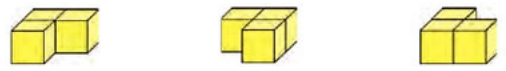 从前面、右面看到的图形相同。

从上面看到的图形不同。
探究新知
探究一：
淘气用5个小正方体搭成了一个立体图形，请分别画出从上面、正面、左面看到的形状。
探究新知
淘气用5个小正方体搭成了一个立体图形，请分别画出从上面、正面、左面看到的形状。
探究一：
从上面看
探究新知
淘气用5个小正方体搭成了一个立体图形，请分别画出从上面、正面、左面看到的形状。
探究一：
从正面看
探究新知
淘气用5个小正方体搭成了一个立体图形，请分别画出从上面、正面、左面看到的形状。
探究一：
从左面看
探究新知
探究一：
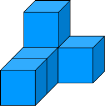 淘气用5个小正方体搭成了一个立体图形，请分别画出从上面、正面、左面看到的形状。
从正面看到的
从上面看到的
从左面看到的
探究新知
探究一：
要想正确画出从不同方向（上面、正面、左面）观察到的立体图形（5个小正方体组合）的形状，应选好观察的方向，并确定观察到的立体图形画成平面图形后的正确位置。
探究新知
探究二：
一个立体图形，从上面看到的形状是                      ，从左面看到的形状是          。搭这样的立体图形，最少需要几个小正方体？最多可以有几个小正方体？
最少需要5个小正方体，最多可以有8个小正方体。
探究新知
探究二：
根据给定的两个方向观察到的平面图形，确定搭成这个立体图形所需要的小正方体的数量范围时，可以采取根据给出的平面图形还原成立体图形的方法，将可能搭成的立体图形的各种情况一一列举出来，然后数出需要的小正方体的数量。
探究新知
探究三：
用6个小正方体搭一个立体图形，从上面看到的形状是                           。
探究新知
探究三：
根据给定的一个方向观察到的平面图形和小正方体的数量可以还原成不同的立体图形，要把可能搭成的立体图形的各种情况一一列举出来。
知识运用
先摆一摆，再从前面、右面和上面看一看，从哪些面看到的图形完全相同，
从哪些面看到的图形完全不同？
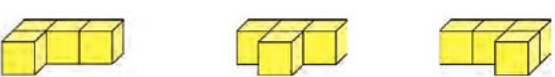 从前面、右面看到的图形相同。

从上面看到的图形不同。
随堂检测
1、下面是用5个小正方体搭成的立体图形，分别画出从上面、正面和左面看到的形状。
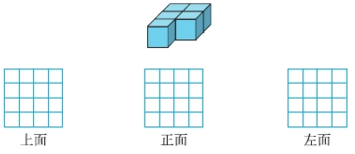 随堂检测
2、一个立体图形，从正面看到的形状是         ，从上面看到的形状是       ，从左面看到的形状是          。搭一搭，你用了几个小正方体？
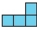 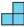 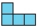 用了5个小正方体。
随堂检测
3、一个立体图形，从正面看到的形状是       ，从左面看到的形状是                。
（1）它可能是下面的哪一个呢？在合适的图形下面画“√”。




（2）搭一搭，看一看，你选对了吗？
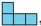 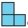 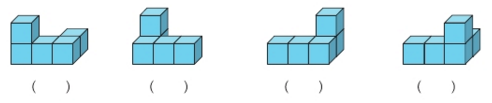 √
随堂检测
3、一个立体图形，从正面看到的形状是       ，从左面看到的形状是                。
（3）按题目的要求搭小正方体，最多能用几个小正方体，最少需要几个小正方体？想一想，搭一搭。
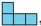 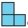 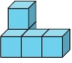 最多能用7个
最少能用5个
本课小结
搭积木比赛
根据给定的两个方向观察到的平面图形，确定搭成这个立体图形所需要的小正方体的数量范围时，可以采取根据给出的平面图形还原成立体图形的方法。
01
将可能搭成的立体图形的各种情况一一列举出来，然后数出需要的小正方体的数量。
02
根据给定的一个方向观察到的平面图形和小正方体的数量可以还原成不同的立体图形，要把可能搭成的立体图形的各种情况一一列举出来。
03
作业布置
1、用4个同样大的正方体摆一个组合体有几种摆法，并从前面、右面和上面看一看，再画出看到的图形。
2、预习课本第34页，思考如何确定观察范围。